MIKROBIOLOGIE II
Vorbereitung auf die Prüfung von Prof. Hartmann 
©1999 by Alex Voigts
3. Stoffwechselaktivitäten
3.1. Grundprozesse des Stoffwechsels
3.1. Grundprozesse des Stoffwechsels
Die chemischen Umsetzungen in der Zelle werden als Stoffwechsel (Metabolimus) bezeichnet. Die Stoffwechselwege erfüllen im
wesentlichen 2 Funktionen:
Gewinnung von Energie für Biosynthesen aber auch für Bewegung und Transport sowie Aufbau von zelleigenen Stoffen. Der Stoffwechsel läßt sich vereinfacht in 3 Abschnitte gliedern: Katabolismus, Intermediärstoffwechsel und Anabolismus.
Katabolismus: Zerlegung der Nährstoffe in einfache Bruchstücke (z.B. GIycolyse).
Intermediärstoffwechsel: Bildung einer Reihe organischer Säuren (z. Citratcyclus).
Anabolismus: Baustein- und Polymersynthese (z.B. Synthese von Aminosäuren oder Proteinen).'

Wie schon besprochen lassen sich nach Art der C- und Energiequelle sowie der Wasserstoffdonatoren verschieden Stoffwechseltypen unterscheiden.
Kenntnis der Grundprozesse des Stoffwechsels sind u.a. eine wichtige Voraussetzung zum Verständnis der Vorgänge bei Abwasserreinigung, logischer Bodenreinigung, Kompostierung und Müllvergärung.
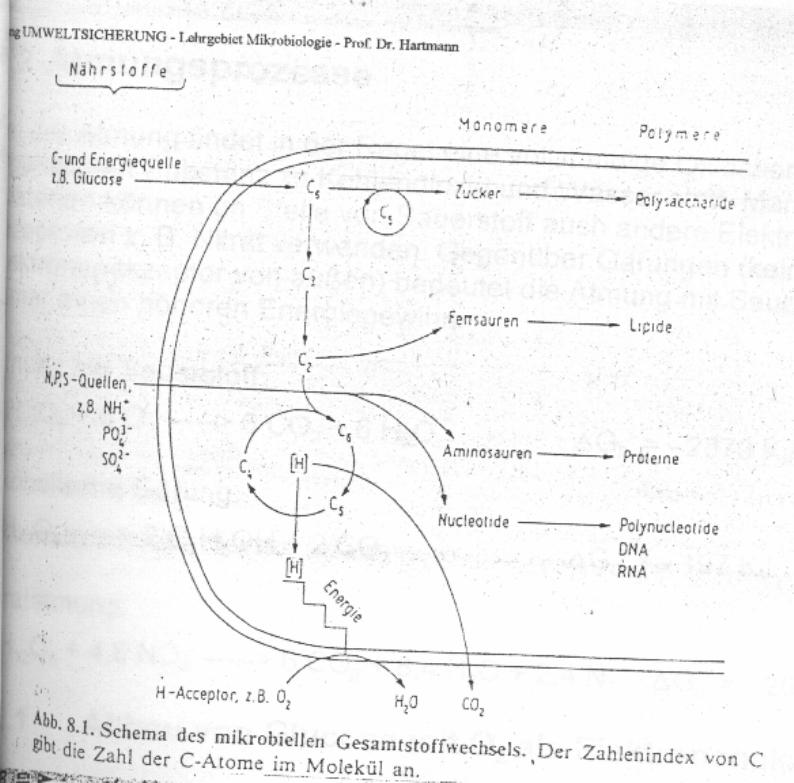 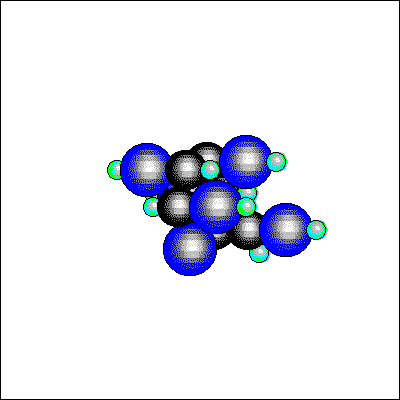 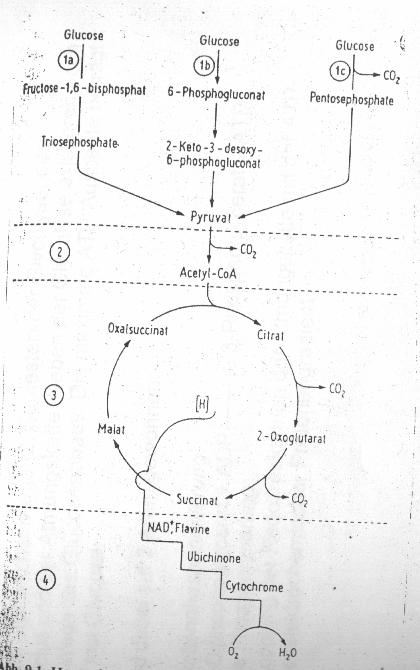 Glukose
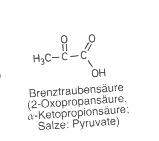 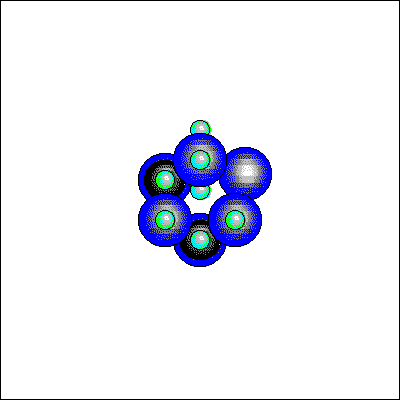 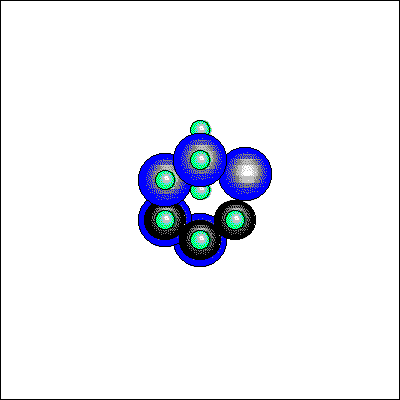 Fructose
Glucose
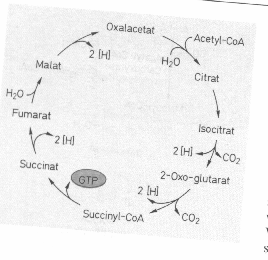 Zitratzyklus
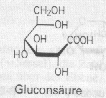 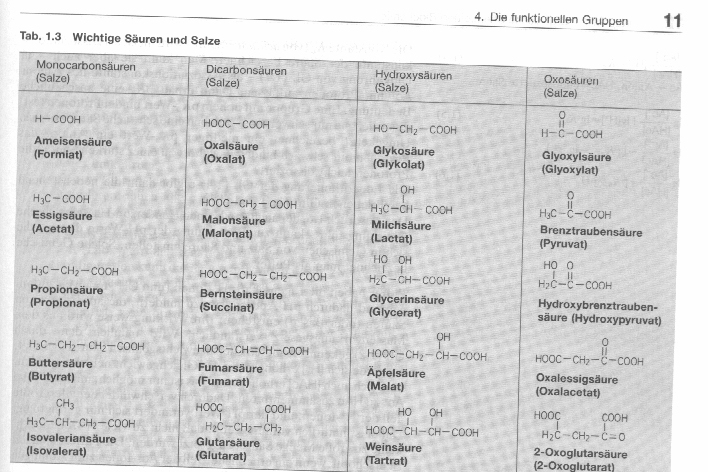 3.2. Atmungsprozesse
Bei der Atmung findet in der Regel eine vollständige Oxidation der organischen Substanz zu Kohlendioxid und Wasser statt. Manche Bakterien können an der Stelle von Sauerstoff auch andere Elektronenakzeptoren z.B. Nitrat verwenden. Gegenüber Gärungen (kein Elektronenakzeptor von außen) bedeutet die Atmung mit Sauerstoff einen immer höheren Energiegewinn.
3.2.1 Abbau von  Glucose mit O2 als Elektronenakzeptor
Bekannte Stoffwechselwege (2 Semester) der GIycolyse, des Citratcyclus und der Atmungskette. Neben der GIycolyse existieren noch andere Wege des Glucoseabbaus. Die maximale ATP--Ausbeute beträgt 38 mol /mol Glucose.
ATP wird dabei auf 2 Arten gewonnen:

Substratkettenphosphorylierung:
z.B. 1,3-DiphosphogIycerat + ADP	. 3 Phosphoglycerat + ATP
Oxidative Phosphorylierung
durch Kopplung der Redoxreaktionen der Atmungskette mit der ATP - Synthese (elektrochemischer Protonengradient.
1
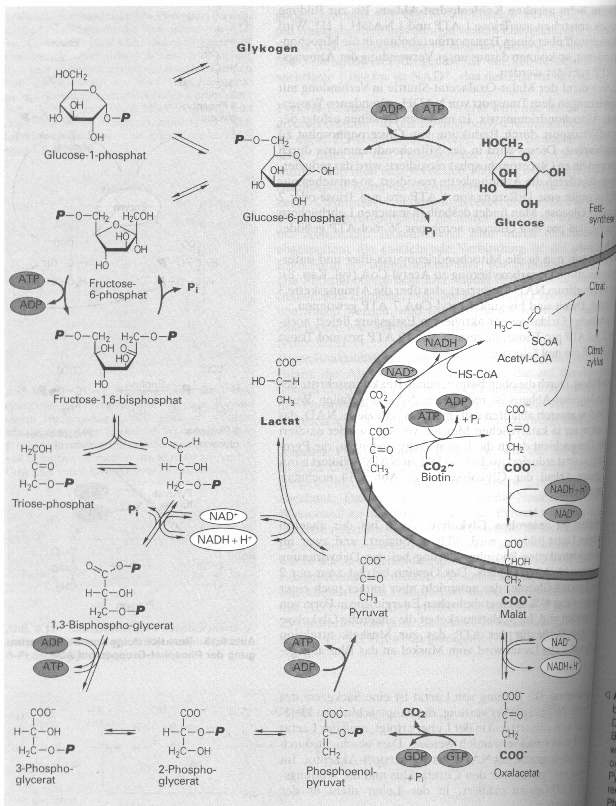 Glykolyse
aus  Karlsson Biochemie
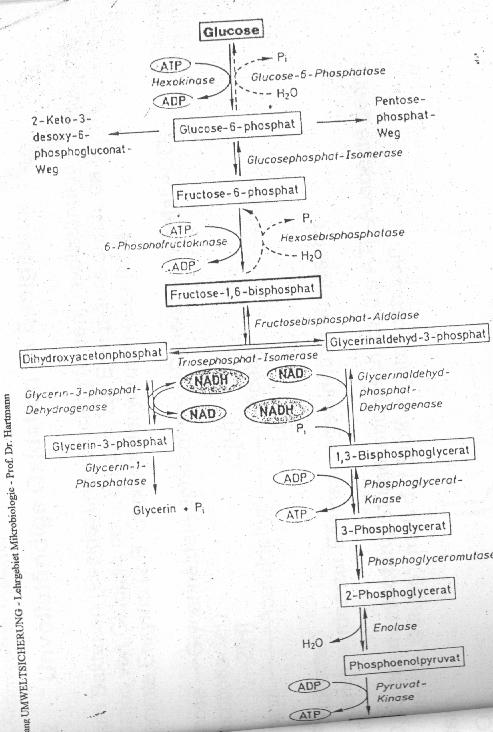 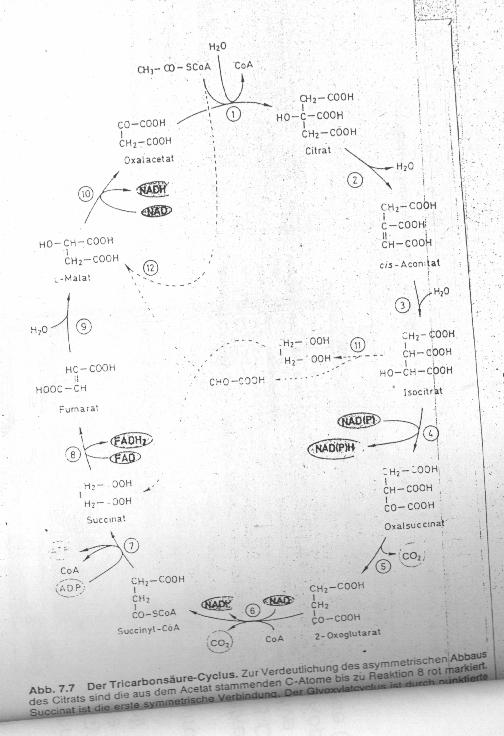 B
R
Formalin
I
E
Zucker
Essig
3.2.2  Unvollständige Oxidation zu Essigsäure
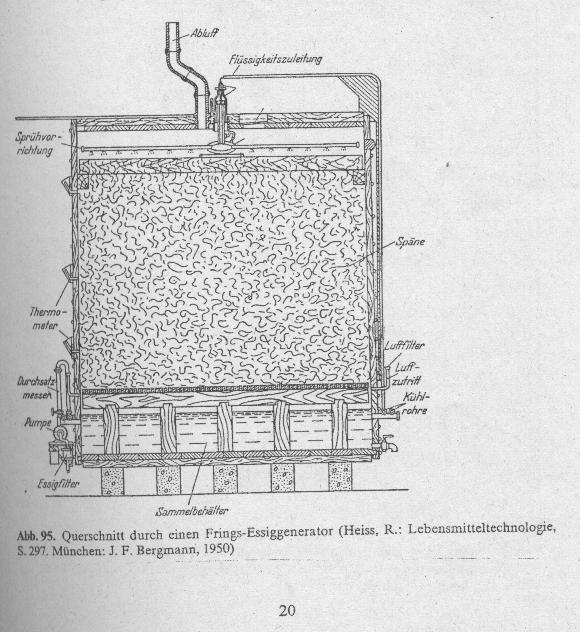 Essigsäure-generator
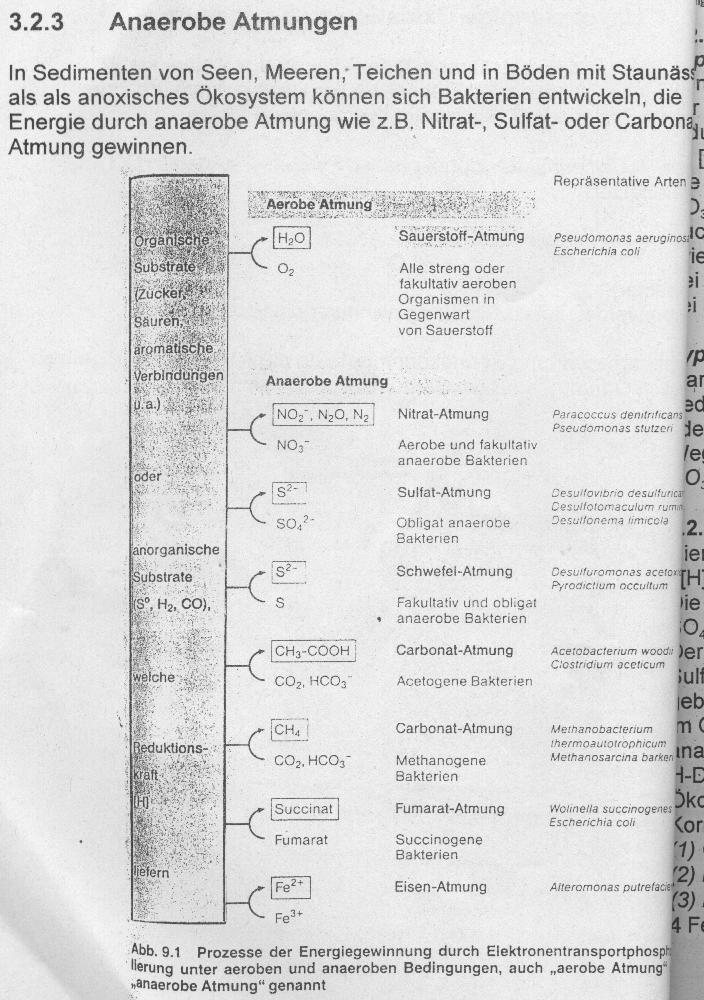 3.2.3.1 Nitratatmung
3.2.3.2  Sulfatatmung
3.2.3.3	Schwefelatmung
Hierzu ist z.B. Desulfuromonas acetoxidants aber auch mehrere extrem
thermophile Archaebakterien in der Lage. Als Produkt entsteht auch H2S . 

Interessant ist eine Symbiose (syntrophe Assoziation) zwischen Desulfuromonas acetoxidants mit phototrophen grünen Schwefelbakterien
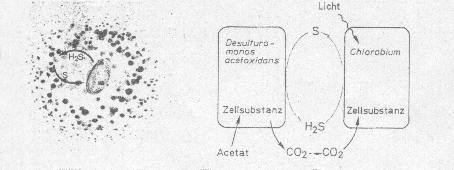 3.2.3.4. Methanbildung durch Carbonatatmung
Methan wird in beträchtlichen Mengen gebildet. Ca. 1 - 1,5 % des durch Mineralisierung entstandenen CO2 stammt ursprünglich aus dem CH4 .. quellen sind Tundren, Sümpfe, Reisfelder, Sedimente von Seen und teichen, Wattenmeere, Faultürme (kläranlage) sowie die Pansen von Milliarden von Wiederkäuern.
Methanogene Bakterien lassen sich in mehrere Gruppen einteilen. sie gehören alle zu den Archaebakterien und sind strikt anaerob (d.h. O2 tötet sie).
toxische Wirkung von Sauerstoff : 
Bei der enzymatischen Übertragung kann aus Sauerstoff Wasserstoffperoxid entstehen. Aerobier machen es mit den enzymenSuperoxid - Dismutase und Katalase unschädlich.
Anaerobier können das nicht !
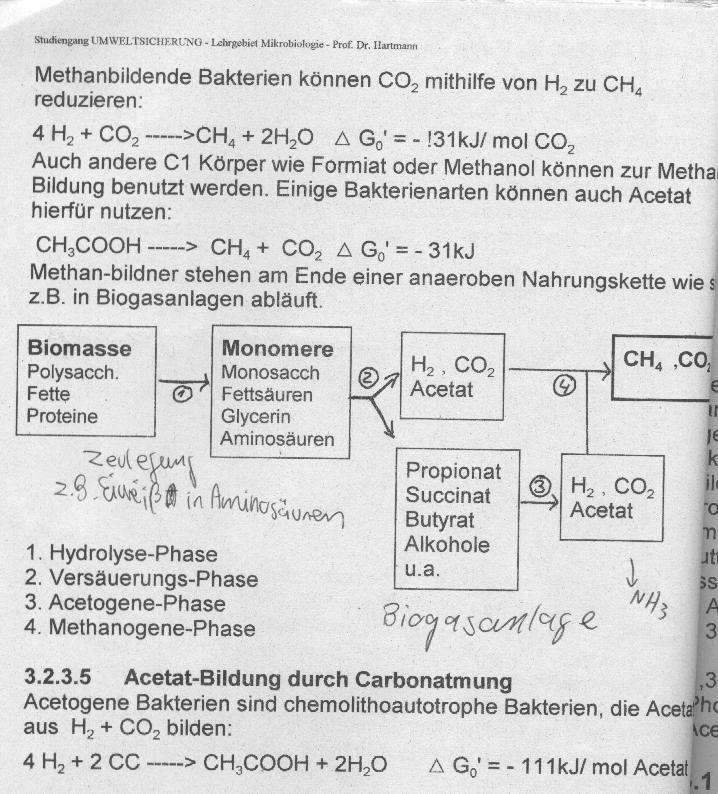 3.3. Gärungen
In der Natur sind anaerobe Bedingungen weit verbreitet. Gärer sorgen für  einleitenden Abbau von biopolymeren wenn O2 fehlt.
Gärer stehen am anfang einer anaeroben Nahrungskette. wie Atmung und auch Photosynthese dient gärung dem Gewinn von Stoffwechselenergie in Form von ATP.  Gärung ist die einfachste Art der energie gewinnung. (Ausbeute an ATP gering).  Bei der Gärung dienen spaltprodukte der organischen Substrate gleichzeitig als  H - Donatoren , als auch als H - Akzeptoren.
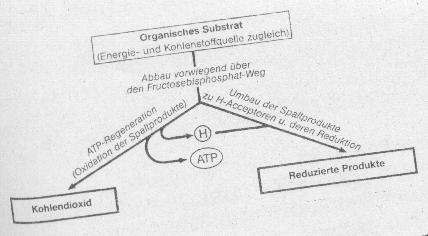 Bei der Vergärung von Kohlehydraten und einigen anderen Substraten  treten einzeln oder im Gemisch verschieden Produkte auf. nach den charakteristischen Ausscheiduungsprodukten unterscheidet man folgende Gärungsformen:
- Alkoholgärung
- Milchsäuregärung
- Propionsäuregärung
- Ameisensäuregärung
- Buttersäuregärung
- Essigsäuregärung
Die Atp -  Produktion pro Glucose liegt inzwischen bei 1 und 4 ATP. Die 3 wichtigsten Reaktionen der Substratkettenphosphorylierung sind:
1. 	1,3 - Diphosphoglycerat + ADP --> 			3 - Phosphoglycerat + ATP
2.	Phosphoenolpyruvat + ADP --> Pyruvat + ATP
3.	Acetyl- (od. Butyryl) phosphat + ADP ---->		Acetat (od. Butyrat) + ATP
3.3.1. Alkoholgärung
Ethanol ist ein unter mikroorganismen weitverbreitetesProdukt der Vergärung von Kohlehydraten. bei Hefen z.B.  erfolgt Glucose - abbau über den Fructosediphosphat - Weg:
Glucose --> Glycerinaldehyd - P --> 1,3 - Diphosphoglycerat     ---> Pyruvat						 |
		NAD <======> NADH		\|/
Ethanol <---------------------------------------Acetaldehyd + CO2
Verwendung von Hefen :  Bierhefen, Weinhefen, Bäckerhefen (aerob), Erzeugugng von Ethanol aus Molasse.
Stoffbilanz von Hefen:
Zellsubstanz / 100 g Glucose : aerob 50 g		anaerob : 2g
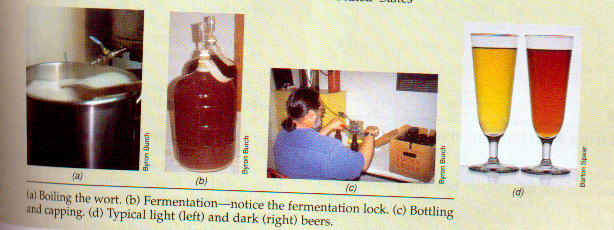 3.3.2. Milchsäuregärung
Diese Gärungsform wird durch in der Natur weit verbreitete Milchsäurebakterien durchgeführt. Es sind aerotolerante, obligate Gärer - es fehlen Cytochrome.
Habitate: milch, Pflanzen, Schleimhäute (Hautflora), Säugerdarm.
Sie können auch Lactose vergären, was auch Coliforme können (sonst selten unter Mikroorganismen):
Glucose --> Glycerinaldeyd - P --> 1,3 - Diphosphoglycerat
				NAD   <=====> NADH      \|/
		Lactat <------------------------------------------Pyruvat
Beispiel für  heterofermentive Milchsäurgärung : 
Glucose -----> Lactat + Ethanol + CO2

Milchsäurebakterien haben große Bedeutung bei der Nahrungsmittelproduktion : z.B. Joghurt, Sauerrahm, Käse, Sauerteig, Sauerkraut (Silage) , Rohwurst,  Stutenmilch  (Joghurt)
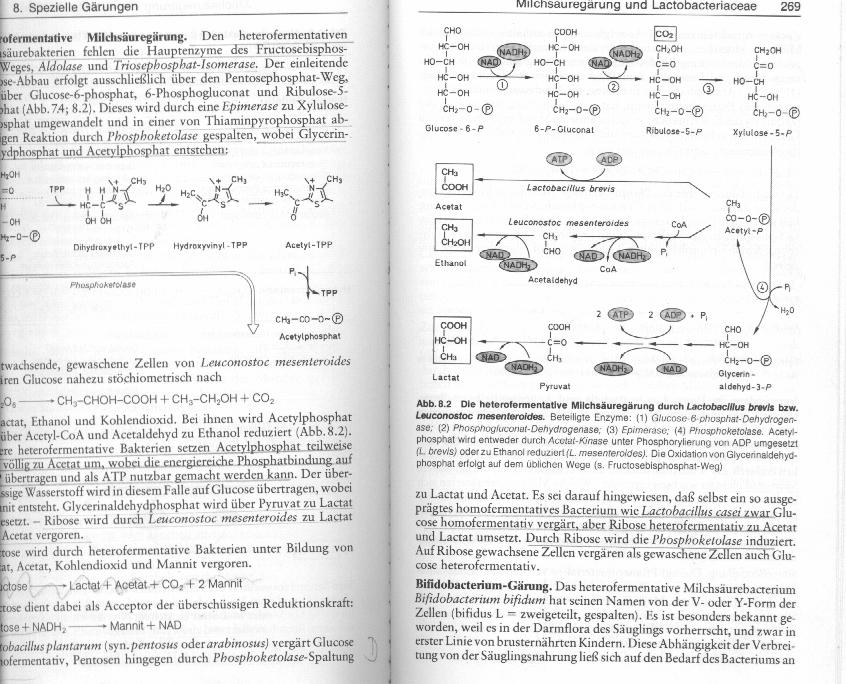 3.3.3. Propionsäuregärung
Diese Gärung  wird insbesondere  von Propionibakterien durchgeführt, die z.B. im Pansen von wiederkäuern vorkommen. Auch für Aroma von schweizer Käse sind Propionibakterien wichtig.
Propionsäurebildung aus Lactat:
3CH3CHOHCOOH --> 2CH3CH2COOH +CH3COOH +CO2+H2O
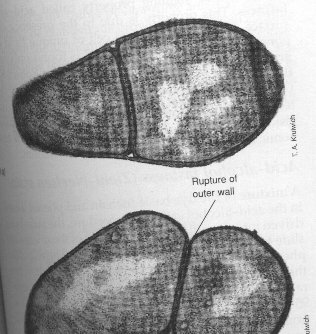 Propion-säure-bakterien Abb.
3.3.4. Ameisensäure - (gemischte Säure - ) - Gärung
Hierzu ist eine Gruppe von Bakterien befähigt, die nach dem wohnort einiger ihrer charakteristischer Vertreter (enteron = Darm) als enterobacteriaceae bezeichnet werden. sie sind Gram - negativ und facultativ anaerob. Ameisensäure ist nicht Haupt- produkt aber ein charakteristisches Produkt dieser Gärung. 2 Gärungstypen sind unterscheidbar :
E. -coli - Typ (Produkte hauptsächlich säuren ), b) Enterobakter - Typ. Produkte weniger Säuren, dafür auch Butandiol.
Kenntnis der  unterschiedlichen Stoffwechselprodukte ist wichtig für mikrobiologisches Gewässer und Trinkwasser-untersuchung (E.coli als Indikator für Krankheitskeime)
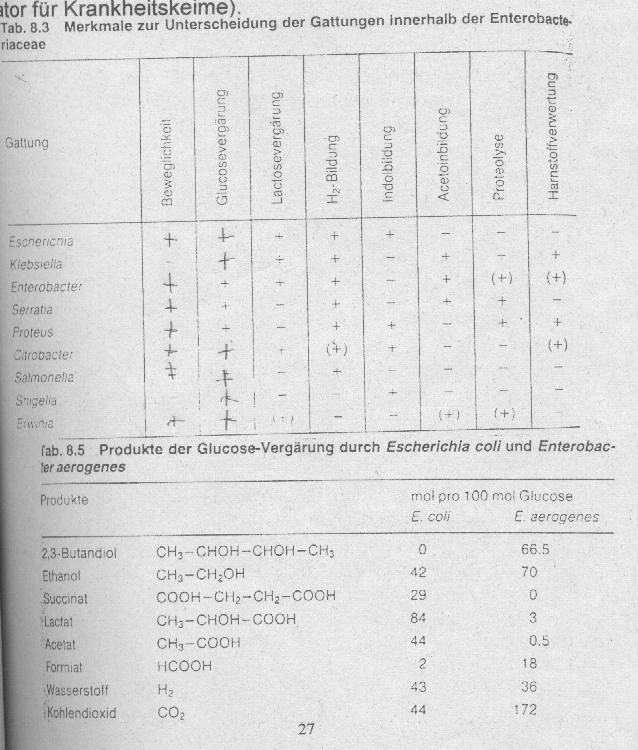 3.3.5. Buttersäure- , Butanol - Gärung
Buttersäure und Butanol sind neben Aceton, org. Säuren, Ethanol, CO2 und H2O typische Produkte der gärung von chlostridien. diese sindd anaerobe sporenbildner. als substrate dienen u.a. Kohlenhydrate und Proteine.
viele Chlostridien sind säureempfundlich, so daß milchsäuregärung die Entwicklung von chlostridien verhindert, was z.b. bie der Silageherstellung wichtig ist.
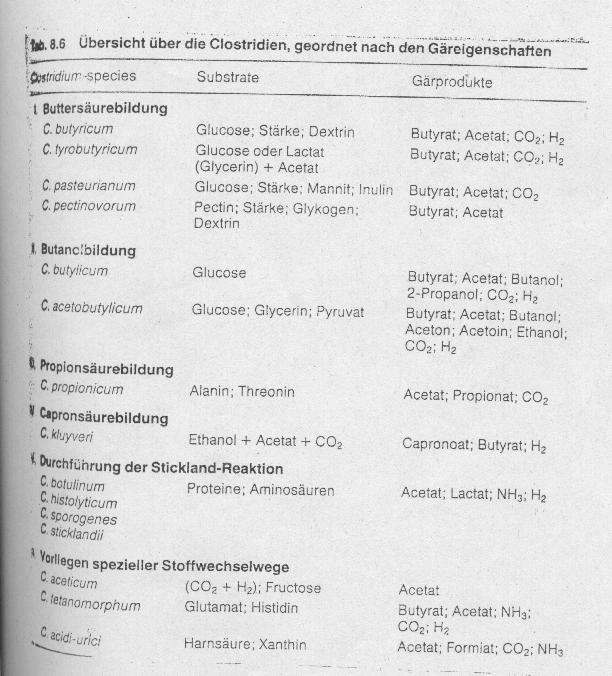 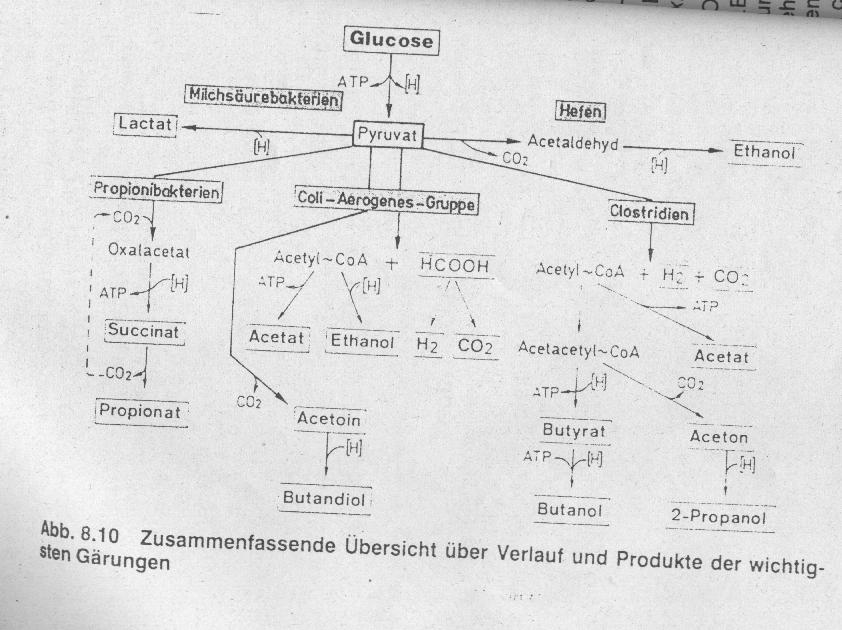 Problematik : Chlostridien
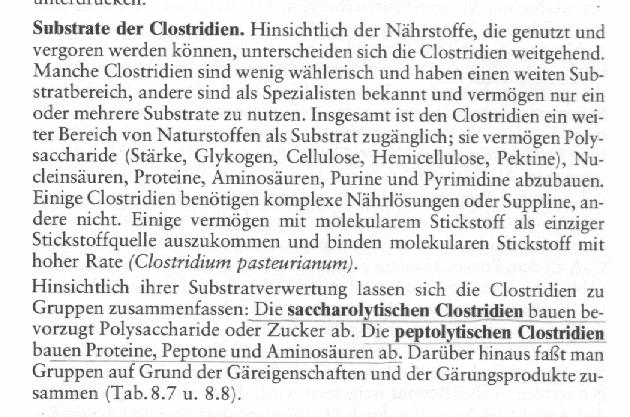 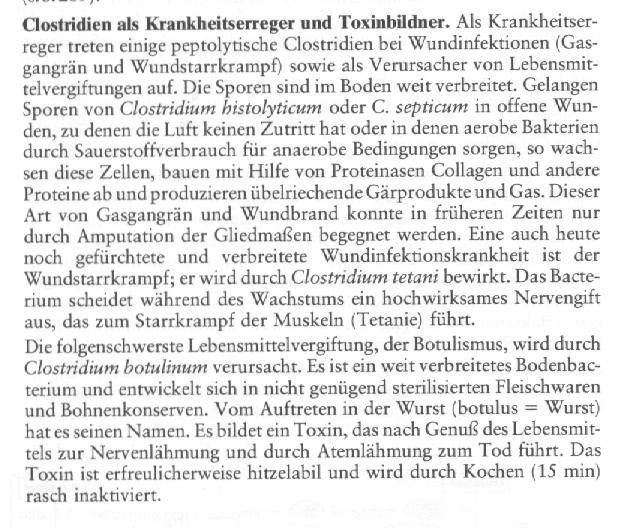 3.4. Chemolithotrophie
Mehrere Gruppen von Boden- und als Wasserbakterien sind in der Lage anorganische Verbindungen als Donatoren für e- (H) - Donatoren zu verwenden. die meisten Bakterien dieser Gruppen sind auch autotroph  --> chemoautolithotroph .
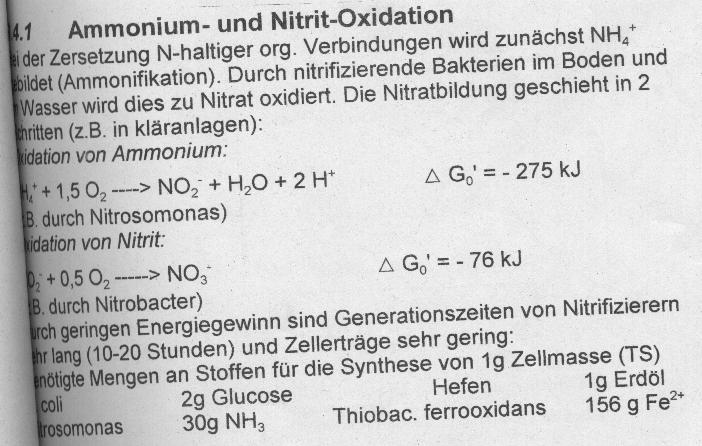 3.4.2. Oxidation reduzierter Schwefelverbindungen
Hierzu ist eine Reihe von Gram - negativen Bakterien geeignet, die
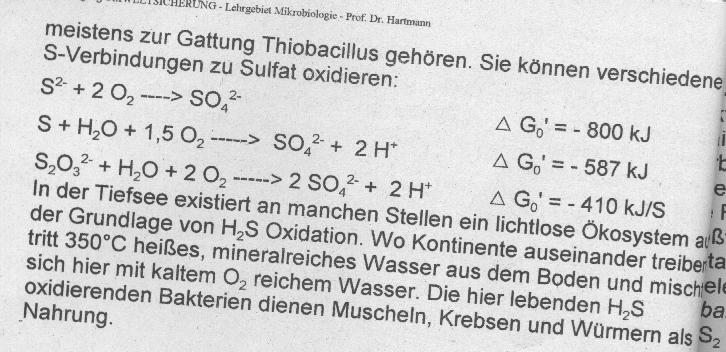 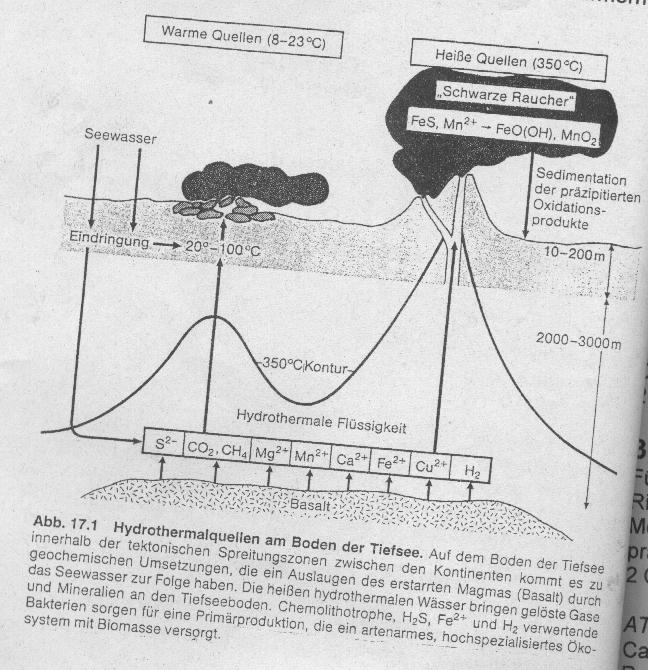 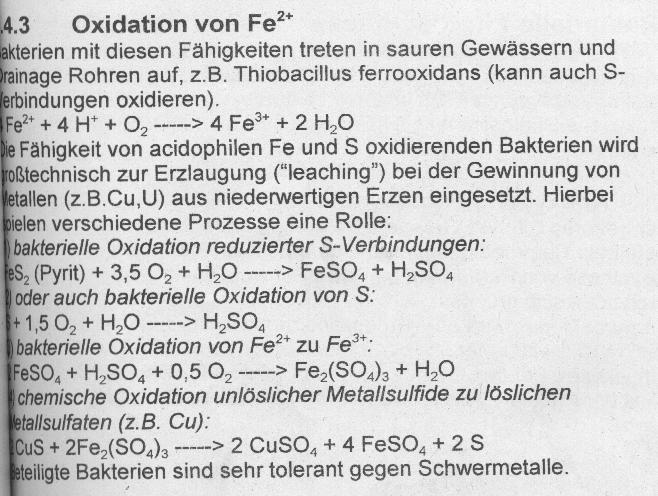 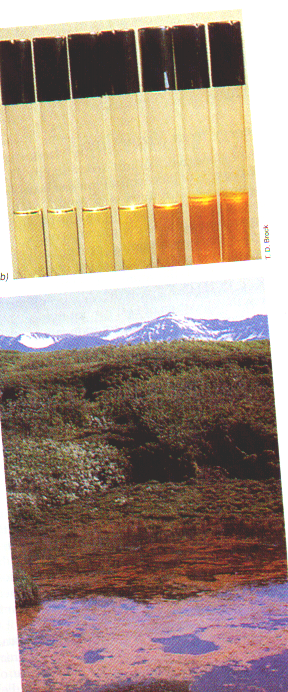 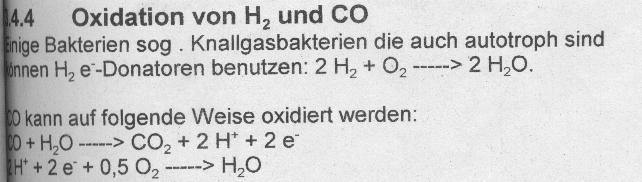 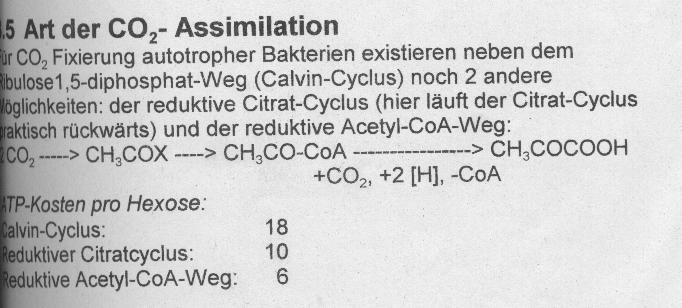